ХI Петербургский международный образовательный форум
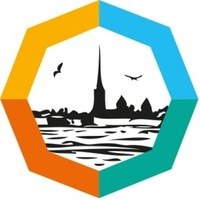 Место проведения


Ф.И.О.
«Название мероприятия» 


Санкт-Петербург 
2020 год
2
Заголовок раздела
3
Заголовок
Подзаголовок

Текст
4
Заголовок
Подзаголовок

Текст
5
Заголовок
Текст
Текст
6
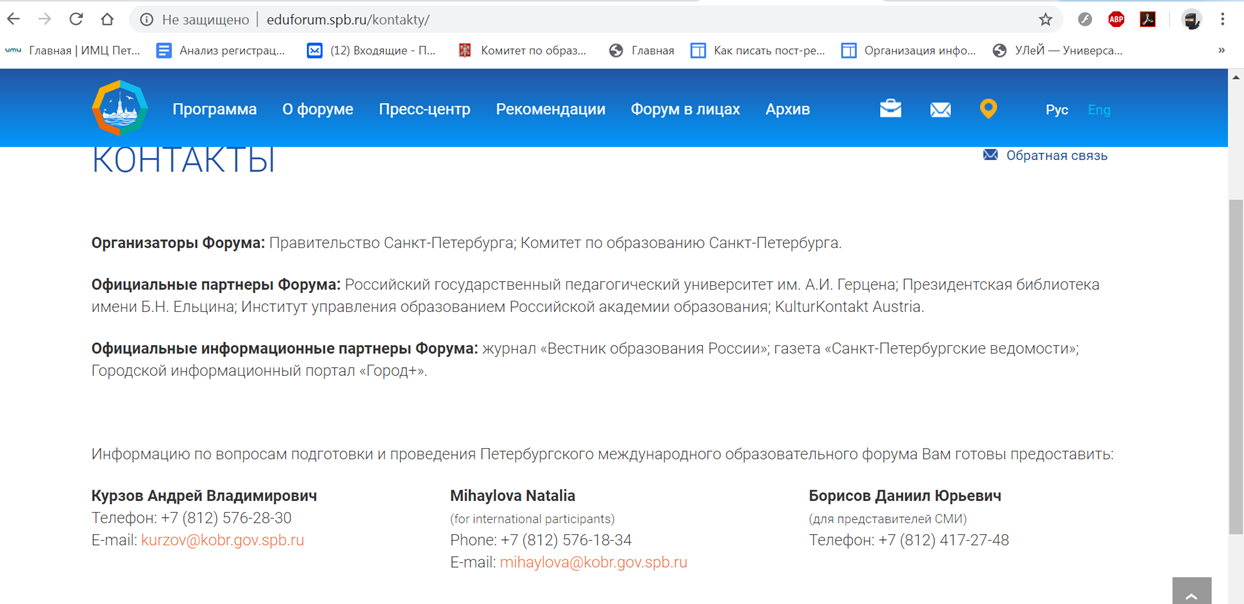 Заголовок
Текст
7
Заголовок
Текст
8
Заголовок
Текст
Заголовок
Текст
Заголовок
Текст
Заголовок
Текст